Non-Fiction Awards & Online Lists
Jane Hayes, Senior School Teacher Librarian
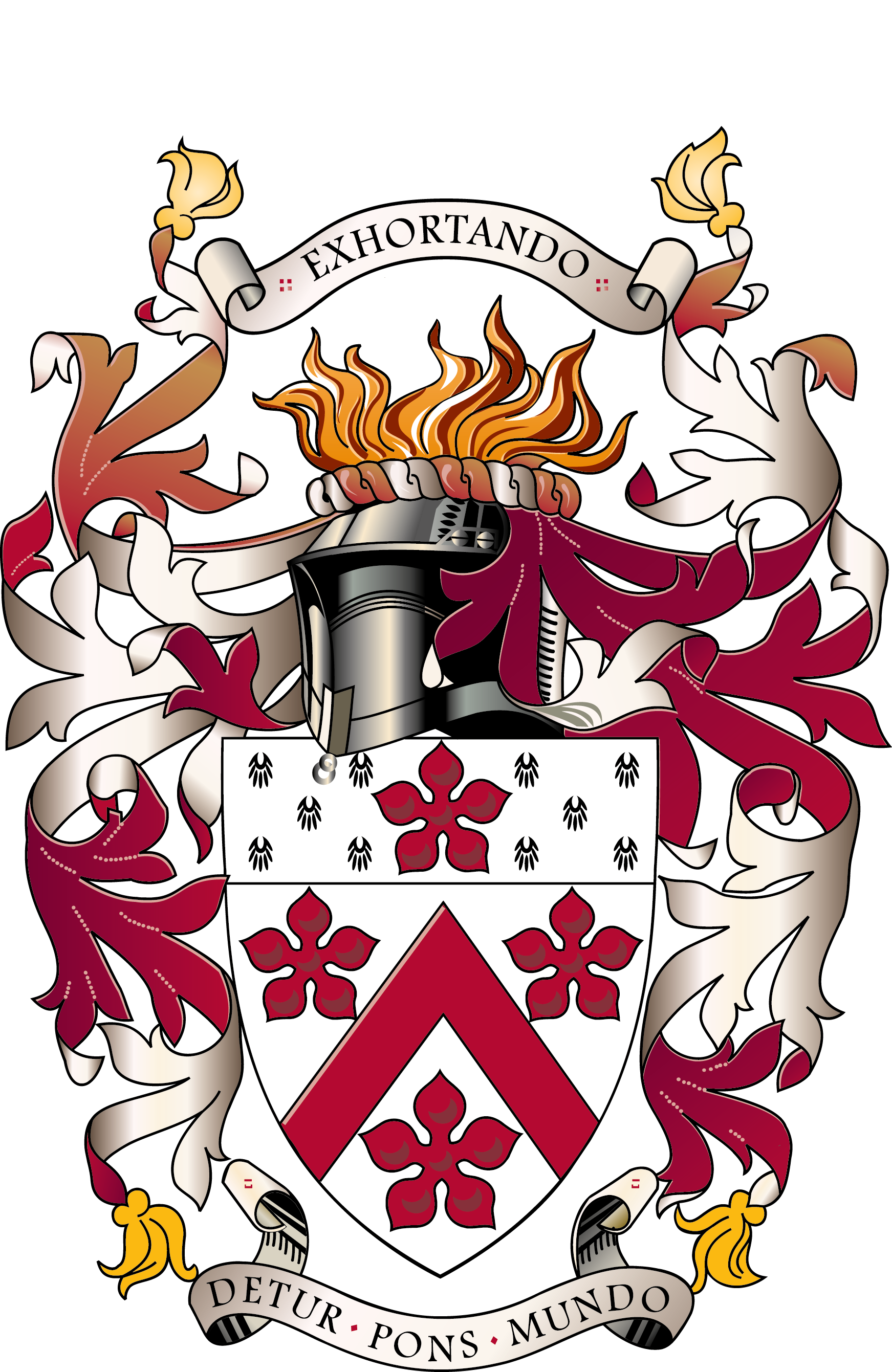 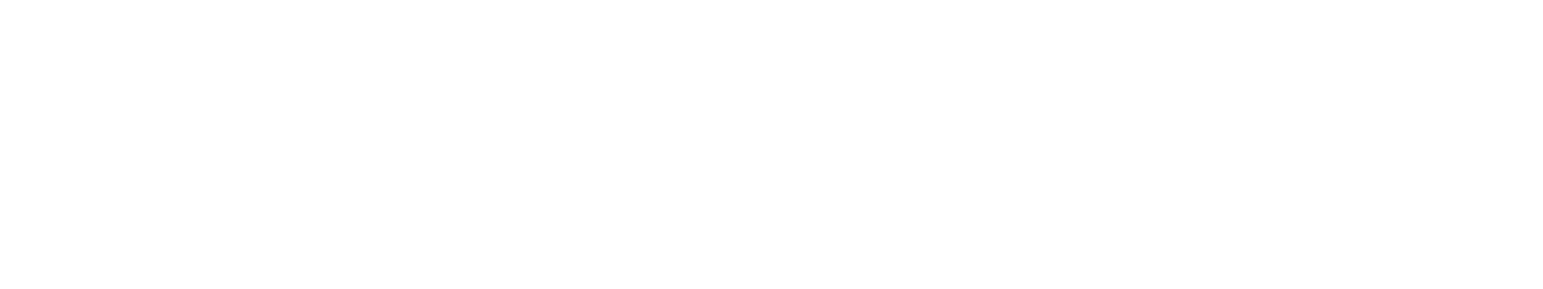 ACT in 2006, Reading Between the Lines: What the ACT Reveals About College Readiness in Reading, states that:

“the clearest differentiator in reading between students who are college ready and students who are not is the ability to comprehend complex texts.”
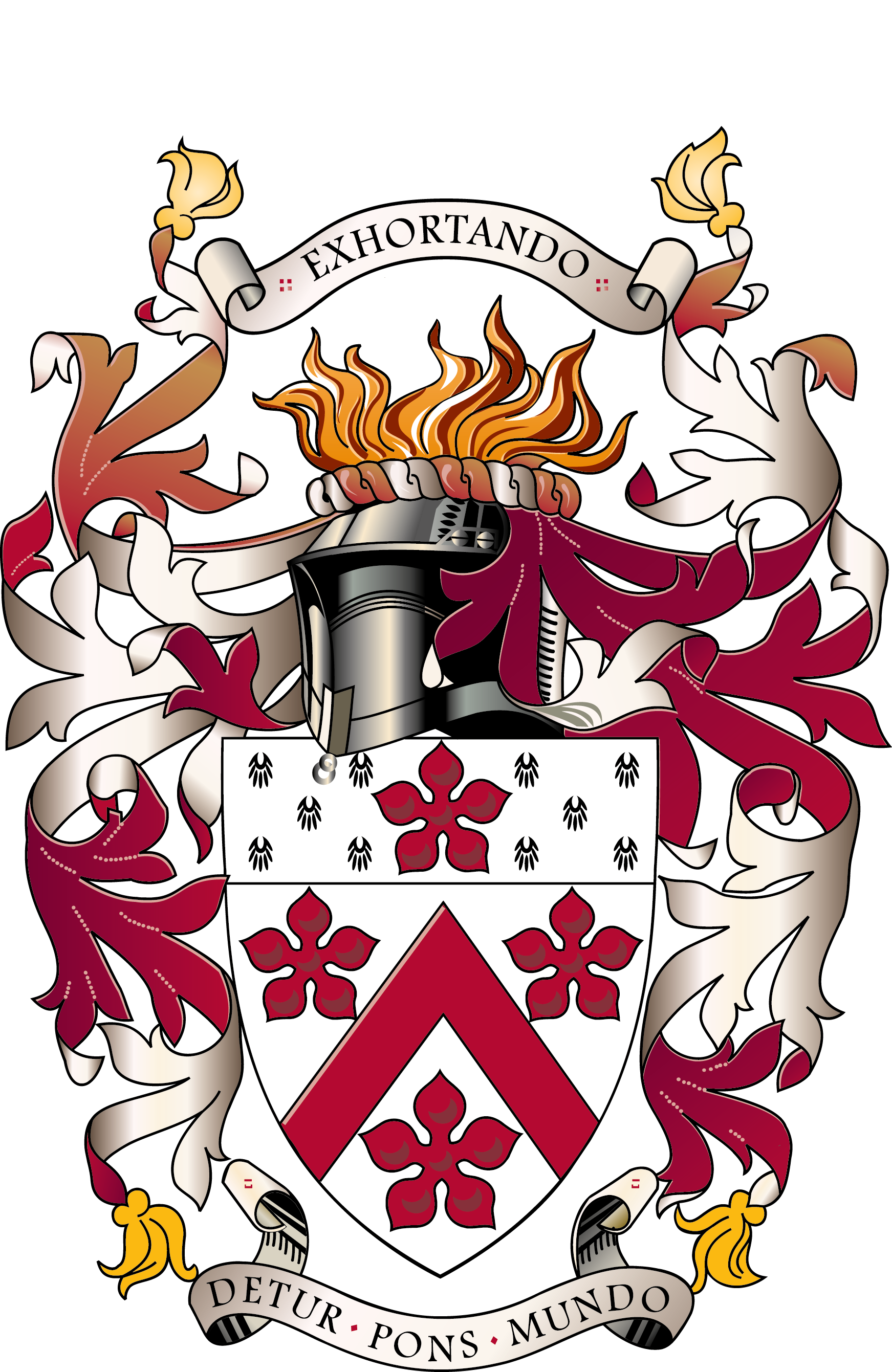 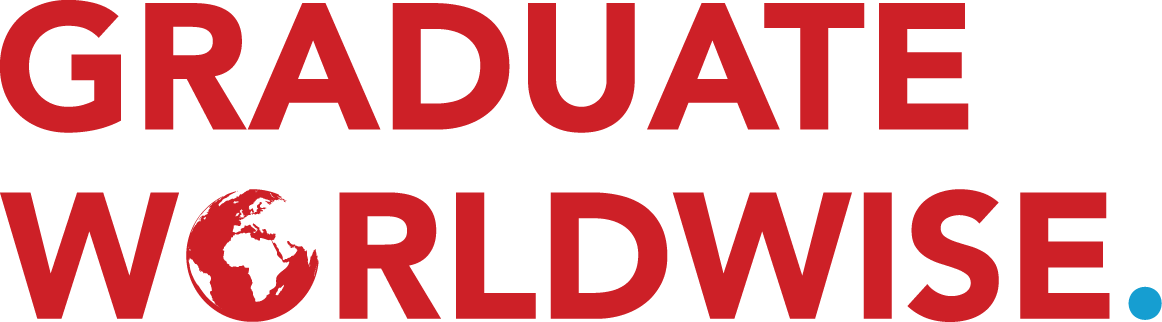 DCI Collection Development Policy:

determined by curriculum requirements, student needsand the international nature of its patron body
provide a wide variety of resources suitable for all student ages and ability levels, learning needs and styles
offer access to relevant internal and external resources (e.g. Intranet, Internet, Inter-Library loans), and to encourage students to use technology effectively and responsibly
place principle above personal opinion and reason above prejudice in the selection of materials, reflecting a broad spectrum of knowledge, cultures and thought.
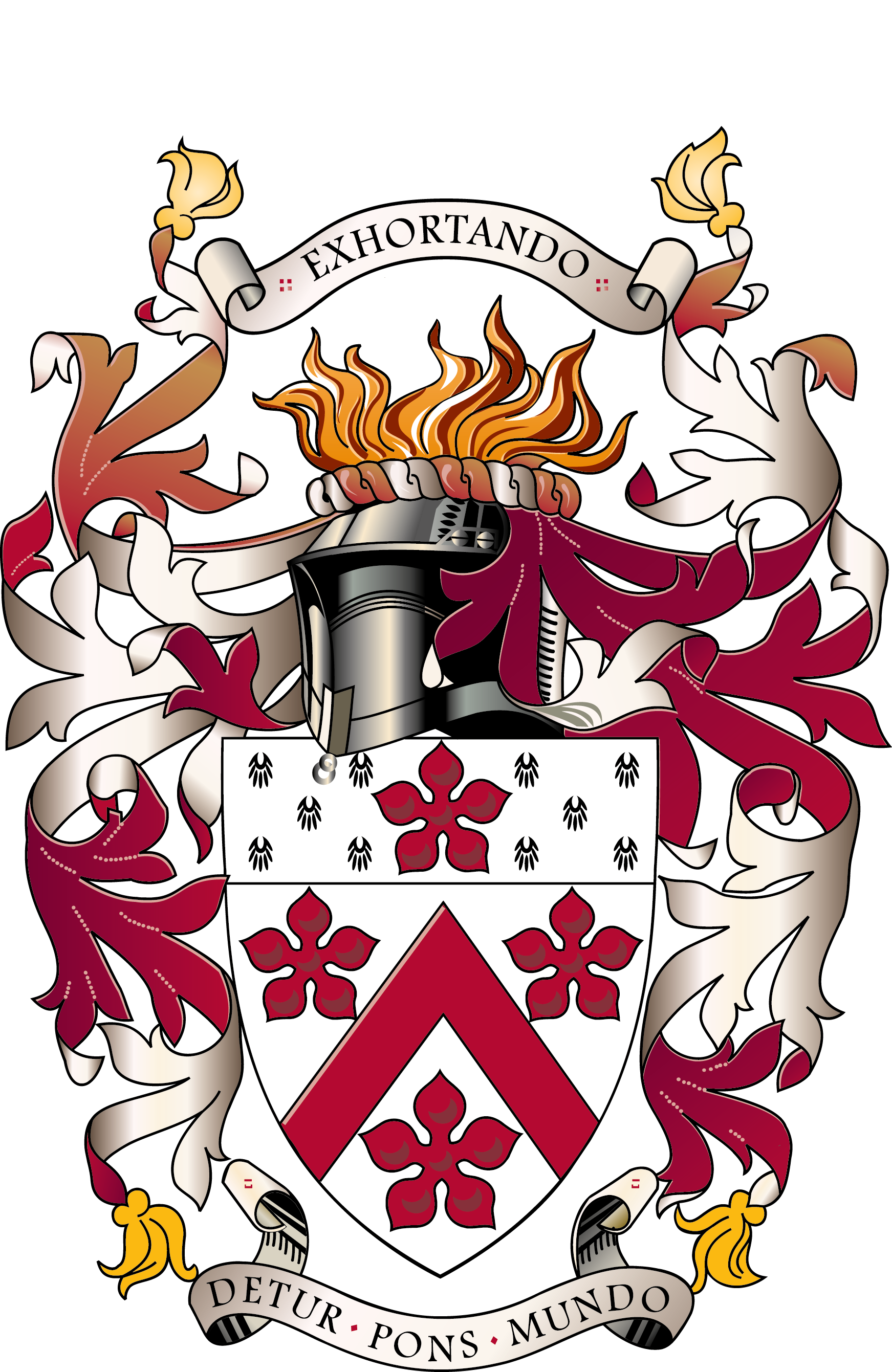 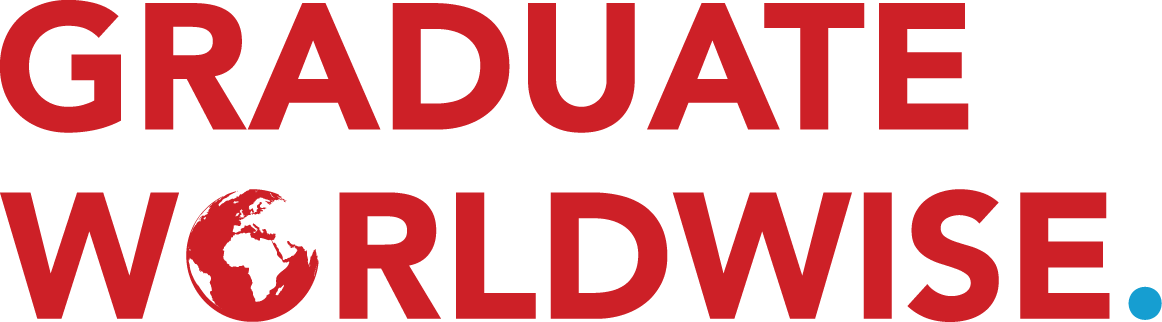 Teen Issues - categorized by SLJ (School Library Journal) with reviews of suggested books
SLJ Book Lists - including a number of non-fiction lists
SLA Information Book Award - School Library Association annual event the reinforcing importance of non-fiction and highlighting the high standard of resources available.
CYBILS (Children and Young Adult Bloggers Literary) Award - 2018 Nominations: Junior/Senior High Nonfiction
YASLA Nonfiction Award - Young Adult Library Services Association Award for Excellence in Nonfiction honors the best nonfiction book published for young adults
Teen Book Finder Database - a one-stop shop for finding YALSA's selected lists and award winners
Norma Fleck Award for Canadian Children’s Non-Fiction - to recognize and raise the profile exceptional Canadian non-fiction books for children up to the age of 18 
Eve Pownall Award  for Information Books - recognises books intended for an audience ranging from birth to 18 years - Children's Book Council of Australia 
National Book Foundation - Non-fiction Book Award
Informed Teen - put together by Hamilton-Wenham Public Library - a mix of (mostly) narrative non-fiction and a few expository non-fiction - mix of school subjects and favourite teen subjects.
NPR's Book Concierge Non-Fiction Book List
NY Times Notable Children's Books
Common Sense Media Best Books for Teens
PW Best Teen Books of 2018
Best and Brightest Teen Non-Fiction - put together by the Denver Public Library
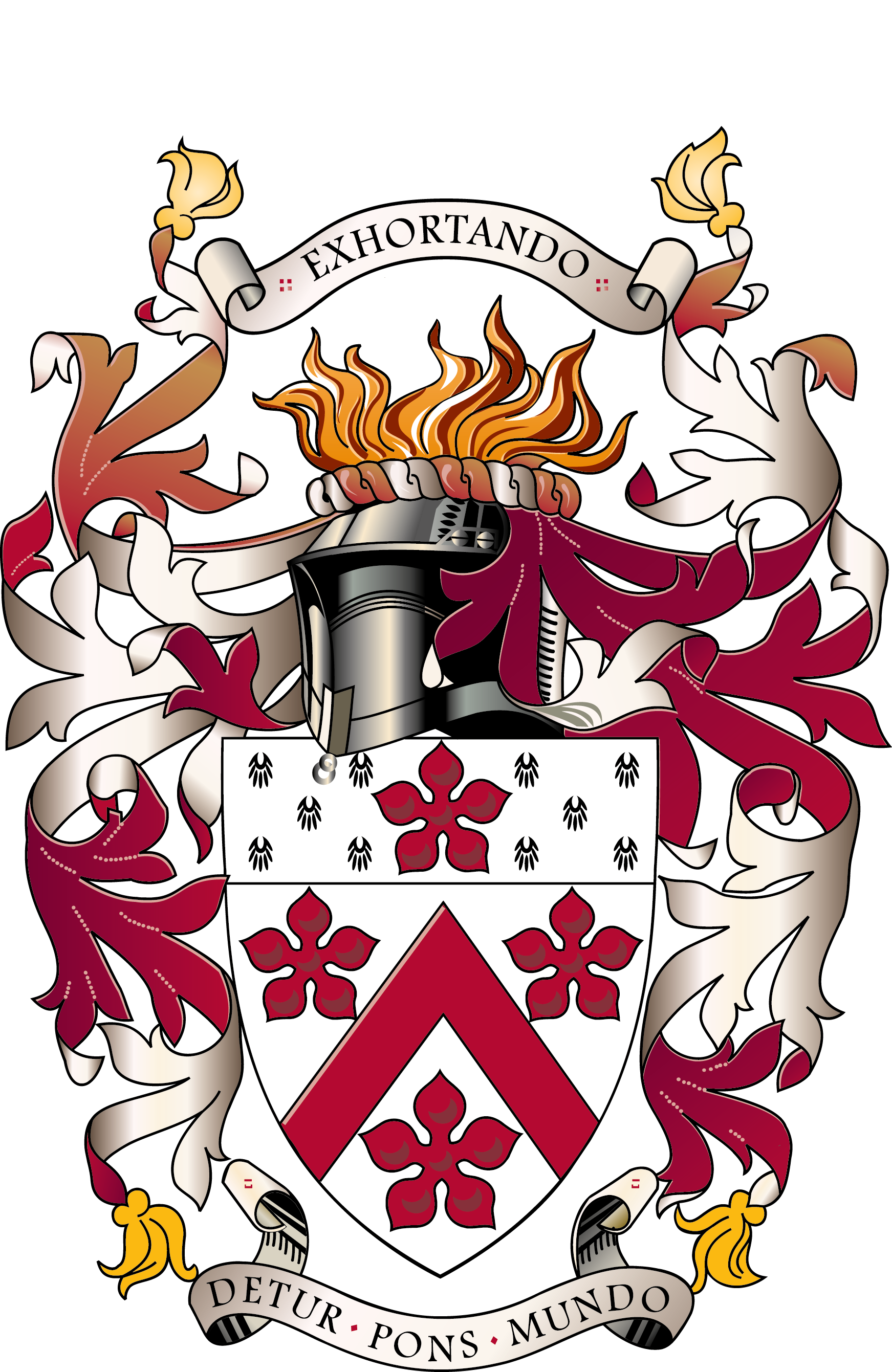 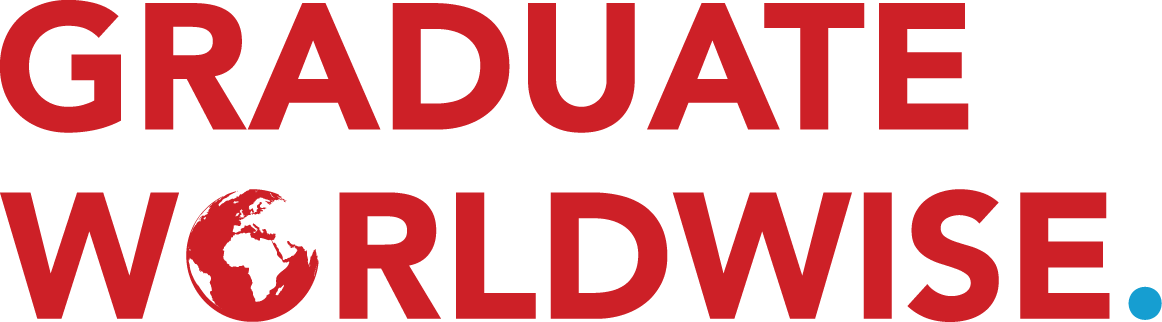